CILVĒKKAPITĀLA ATTĪSTĪBAS STRATĒĢIJA
(2024-2027)
2023. gada 4. oktobris
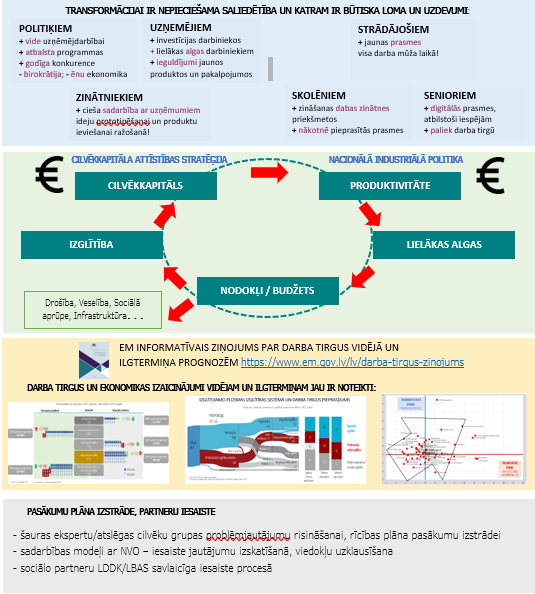 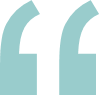 Nodrošināta koordinēta cilvēkkapitāla jautājumu pārvaldība, sekmējot darbaspēka piedāvājuma pielāgošanos nākotnes darba tirgus vajadzībām
UZŅĒMĒJI KĀ STRATĒĢIJAS MĒRĶI REDZ PALIELINĀTU NOSTRĀDĀTO STUNDU SKAITU, BET TAS NERISINĀS Latvijas ekonomikas strukturālās problēmas
NOSTRĀDĀTĀS STUNDAS UN NODARBINĀTO SKAITS
IEKŠZEMES KOPPRODUKTS 
UZ 1 IEDZĪVOTĀJUEUR, faktiskajās cenās
NOSTRĀDĀTĀS 
STUNDAS2022.gadā, uz 1 nodarbināto, tūkst.
JA LATVIJĀ NODARBINĀTIE NOSTRĀDĀTU TIKPAT STUNDAS CIK IGAUNIJĀ, BET LATVIJAS PRODUKTIVITĀTES LĪMENĪ, TAD IKP BŪTU PAR 

24%

MAZĀKS
JA LATVIJĀ NODARBINĀTIE STRĀDĀTU TIKPAT STUNDAS, BET IGAUNIJAS PRODUKTIVITĀTES LĪMENĪ, TAD LATVIJAS IKP BŪTU PAR

22.3%

LIELĀKS
NEMAINOTIES PRODUKTIVITĀTEI, LAI SASNIEGTU IGAUNIJAS IENĀKUMU LĪMENI, LATVIJAI IR NEPIECIEŠAMI

+273 000

NODARBINĀTO
TEMATISKIE VIRZIENI
01 FORMĀLĀ IZGLĪTĪBA UN STEM PRASMES
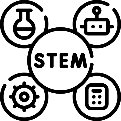 STEM prasmju stiprināšana, vidējās profesionālās izglītības piedāvājuma palielināšana, pieaugušo izglītības piedāvājuma attīstīšana.
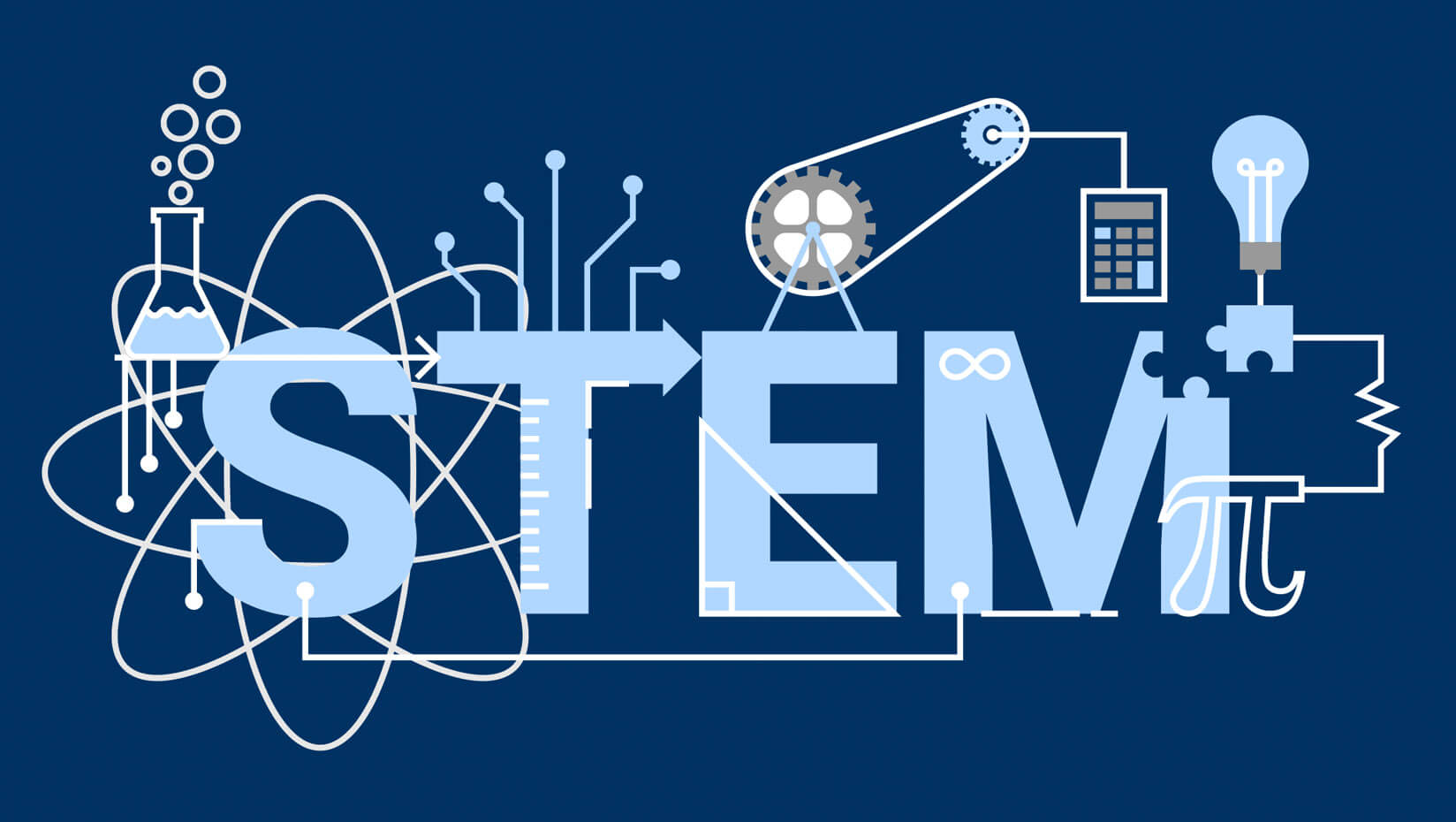 REZULTATĪVIE RĀDĪTĀJI (2027)
Absolventi ar STEM prasmēm +6 tūkst. 
IKT speciālisti +10 tūkst.
STEM absolventu nodarbinātības īpatsvars +3,9%
02 DARBA TIRGUS PAPLAŠINĀŠANA
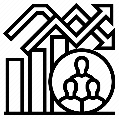 Ekonomiski aktīvo iedzīvotāju īpatsvara palielināšana un darbaspēka reģionālās mobilitātes veicināšana.

REZULTATĪVIE RĀDĪTĀJI (2027)
Latvijas iedzīvotāju ekonomiskās aktivitātes līmenis 72.5% 
Darba tirgus paplašinājums +23 tūkst. 
Izglītībā un darba tirgū neiesaistīto jauniešu 15- 24 gadu vecumā īpatsvars -2,6% salīdzinājumā ar 2022.gadu
Starpības samazinājums starp ekonomiskās aktivitātes līmeni pilsētās un lauku reģionos -1,5%
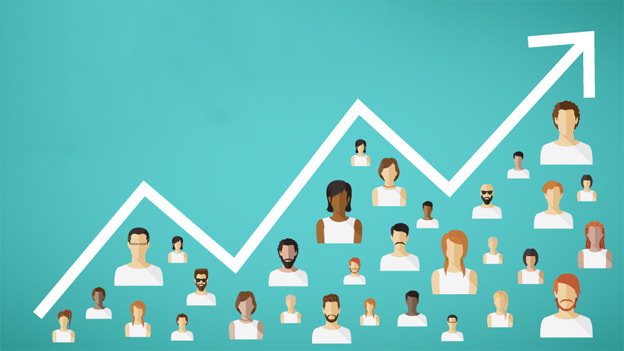 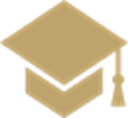 03 AUGSTI KVALIFICĒTU DARBINIEKU PIESAISTE
Augsti kvalificētu darbinieku piesaiste, līdzsvarojot darbaspēka migrācijas politiku, t.sk. ārvalstu talantu piesaistē, un veicinot remigrāciju
VALSTS, NO KURAS DARBINIEKS IR NOSŪTĪTS DARBĀ UZ LATVIJU, 2022.gada dati
REZULTATĪVIE RĀDĪTĀJI
Identificētas prioritārās tautsaimniecības nozares
Prioritārajās tautsaimniecības nozarēs piesaistīto trešo valstu pilsoņu nodarbināto skaits +10% ik gadu
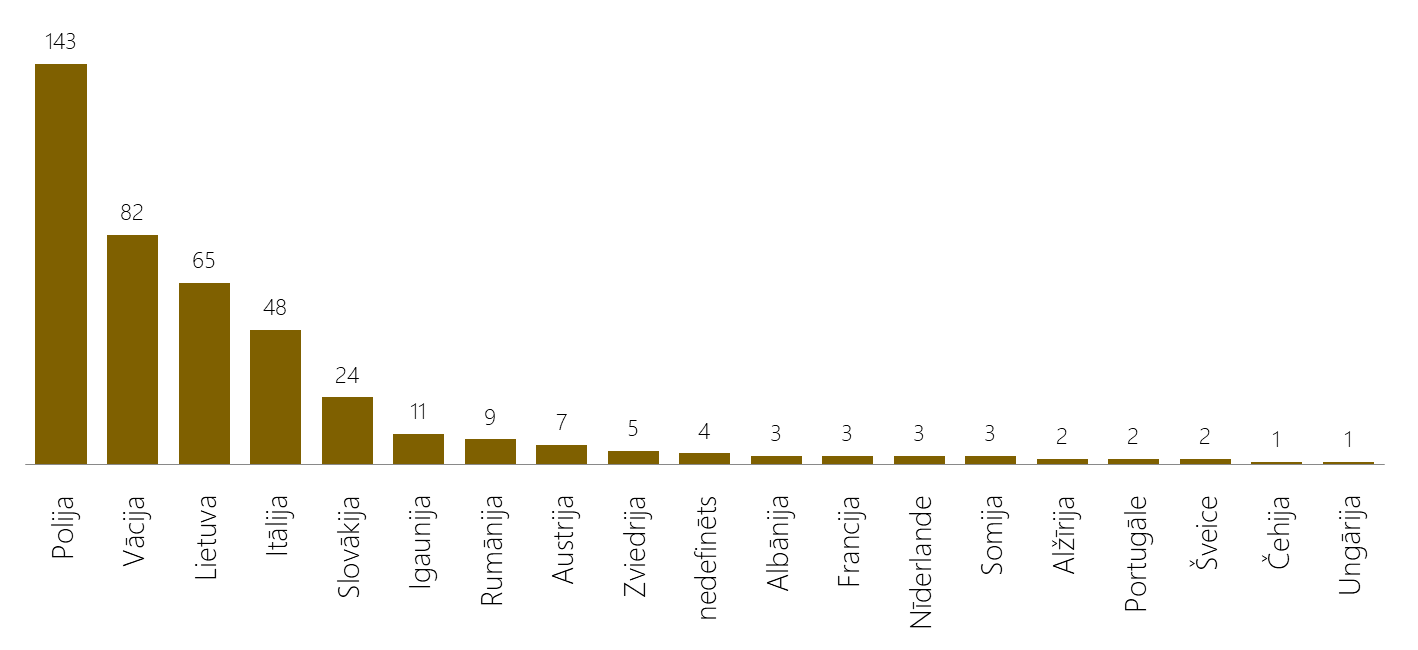 04 PIEAUGUŠO IZGLĪTĪBAS MĀCĪBU PIEDĀVĀJUMS UN KVALITĀTE
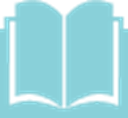 Veicināta darba devēju motivācija investēt darbiniekos un iedzīvotāju motivācija mācīties jaunas prasmes, mācību programmu kvalitātes kritēriji un palielinātas iedzīvotāju digitālās prasmes.

REZULTATĪVIE RĀDĪTĀJI (2027)
Pārkvalificēti 50 tūkst. mazkvalificēti (ar vidējo vispārējo vai pamatizglītību) nodarbinātie
Iedzīvotāju skaits ar pamata digitālajām prasmēm +678 tūkst.
2022.gadā iedzīvotāju skaits ar pamata digitālajām prasmēm bija 43% (822 tūkst.); prognozētais 2027.gadā – 80% (1,5 milj.)
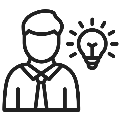 05 ATBALSTS UZŅĒMUMU UZŅĒMĪGUMAM
Talantu attīstīšana uzņēmējdarbības veidošanā, nodrošinot uzņēmumu vadītājiem augsta līmeņa mācības digitalizācijā, automatizācijā, robotizācijā un talantu vadībā.
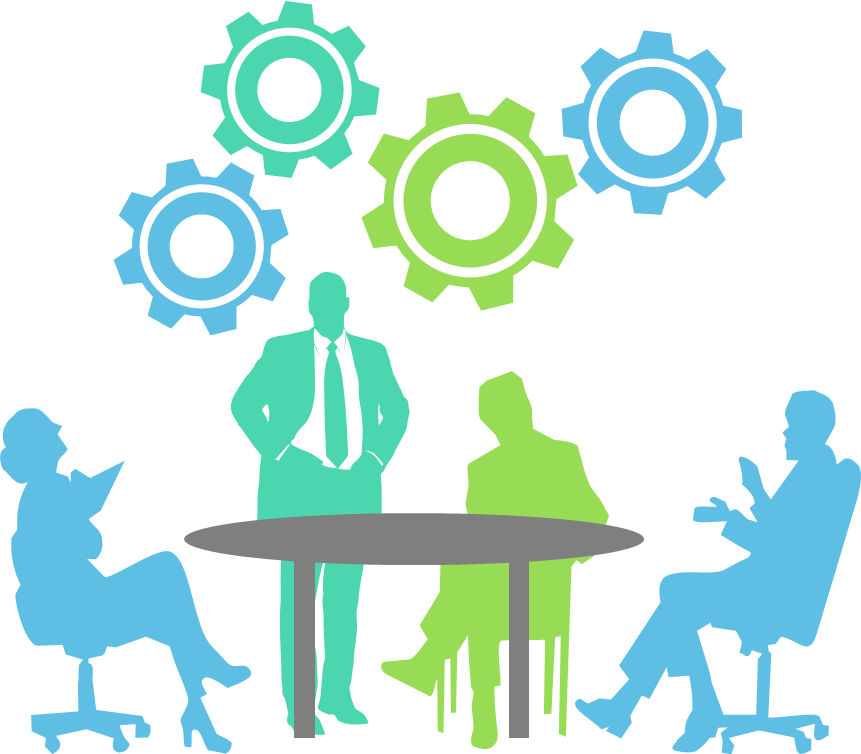 REZULTATĪVIE RĀDĪTĀJI (2027)
Atbalstīti 1,6 tūkst. uzņēmumu vadītāji augsta līmeņa mācībās, tādejādi pietuvinot Latvijas eksportējošo uzņēmumu produktivitāti ES vidējam līmenim
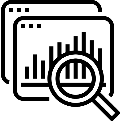 06 DATOS BALSTĪTI LĒMUMI
Uz lietotāju vērsta datu pārvaldība, kas nodrošina informācijas uzkrāšanu un analītikas kapacitāti datos balstītu lēmumu pieņemšanai cilvēkkapitāla attīstības un pieejamības rīcībpolitikas izstrādei un īstenošanai

REZULTATĪVIE RĀDĪTĀJI (2027)
Informācijas bāzes paplašināšana cilvēkkapitāla politikas veidošanai
Cilvēkkapitāla attīstības stratēģijas monitoringa sistēmas izveide un ieviešana
Darba tirgus vidēja un ilgtermiņa prognožu izstrāde
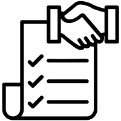 07 PĀRVALDĪBA
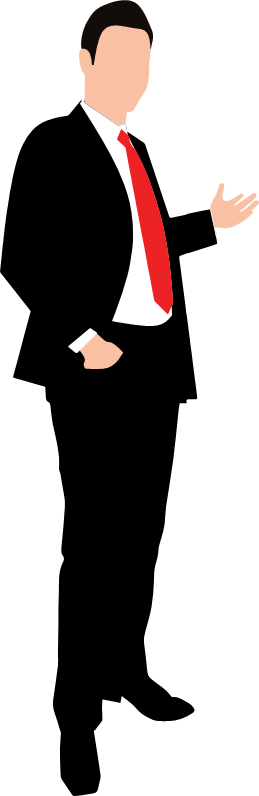 Saskaņota starpresoru sadarbība un koordinēta nepieciešamo darba tirgus pārkārtojumu plānošana, izstrāde, ieviešana un uzraudzība

REZULTATĪVIE RĀDĪTĀJI (2027)
Izveidota apvienotā apmācību komisija
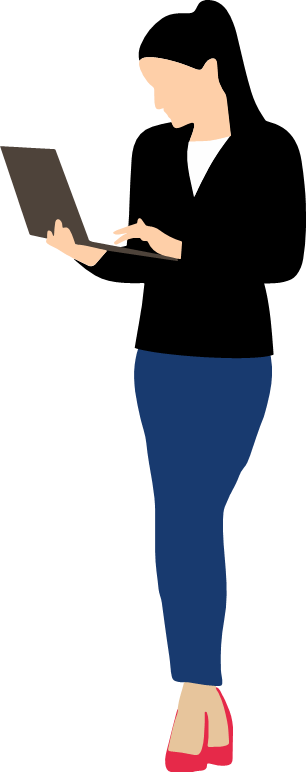 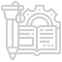 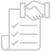 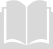 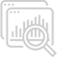 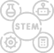 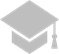 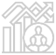 RĪCĪBAS VIRZIENI
01 FORMĀLĀ IZGLĪTĪBA UN STEM PRASMES
03 AUGSTI KVALIFICĒTU DARBINIEKU PIESAISTE
04 PIEAUGUŠO IZGLĪTĪBAS MĀCĪBU PIEDĀVĀJUMS UN KVALITĀTE, PRASMES
05 ATBALTS UZŅĒMĒJU UZŅĒMĪGUMAM
02 DARBA TIRGUS PAPLAŠINĀŠANA
06 DATOS BALSTĪTI LĒMUMI
07 PĀRVALDĪBA
Darbaspēka mobilitāte un mājokļu pieejamība;
Ekonomiski neaktīvo iedzīvotāju grupu motivācija un iesaiste darba tirgū;
Darbaspēka novecošanās tendences un veselīga darba vide
ERAF projektu realizācija (VARAM)
Cilvēkkapitāla attīstības monitoringa sistēmas izstrāde;
ES fondu programmu efektivitāte – mikro datu ieguve un analīze;
Starpinstitūciju sadarbība, darba tirgus pārkārtojumu trūkstošo elementu ieviešana
Institucionālais ietvars lēmumu pieņemšanai
Darba devēju līdzdalības palielināšana;
Kvalitātes un pārvaldības stiprināšana;
Finansiāla atbalsta sistēmas pilnveide;
STEM mācību materiālu nodrošināšana
Darbaspēka imigrācijas procesa pilnveide;
Remigrācijas nosacījumu pilnveidošana;
Ārvalstu studentu piesaiste
Mūžizglītības kultūras veidošana sabiedrībā; 
Darbinieku pārkvalifikācijas programmas;
Digitālās prasmes visiem līmeņiem, pamata prasmju fokuss
IIN sistēmas/regulējuma izmaiņas uzņēmēju atbalstam;
Atbalsta pieejamība uzņēmējiem pārkvalificēšanās iespējām, zināšanu kapacitātes celšanai;
Darba tirgus sistēmas izveide (cilvēkkapitāla pieejamības paaugstināšana
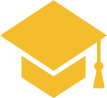 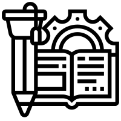 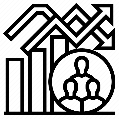 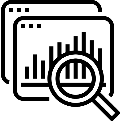 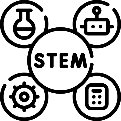 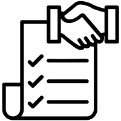 Paldies par uzmanību